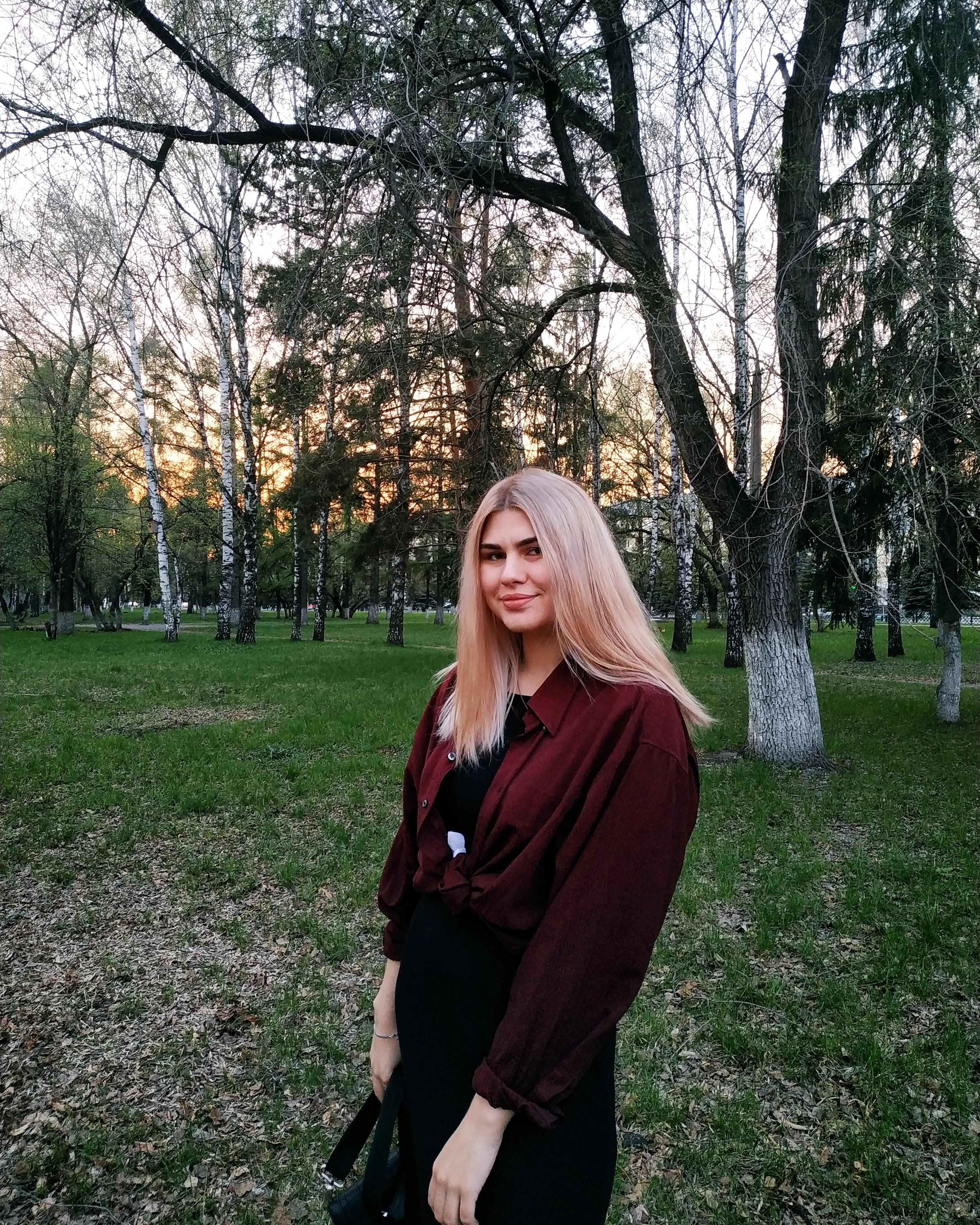 Работы по акдемическому и декоративному рисунку студентки 301 группы Минаковой Ольги
Задание 3. Декортивный натюрморт с самоваром (чаепитие)
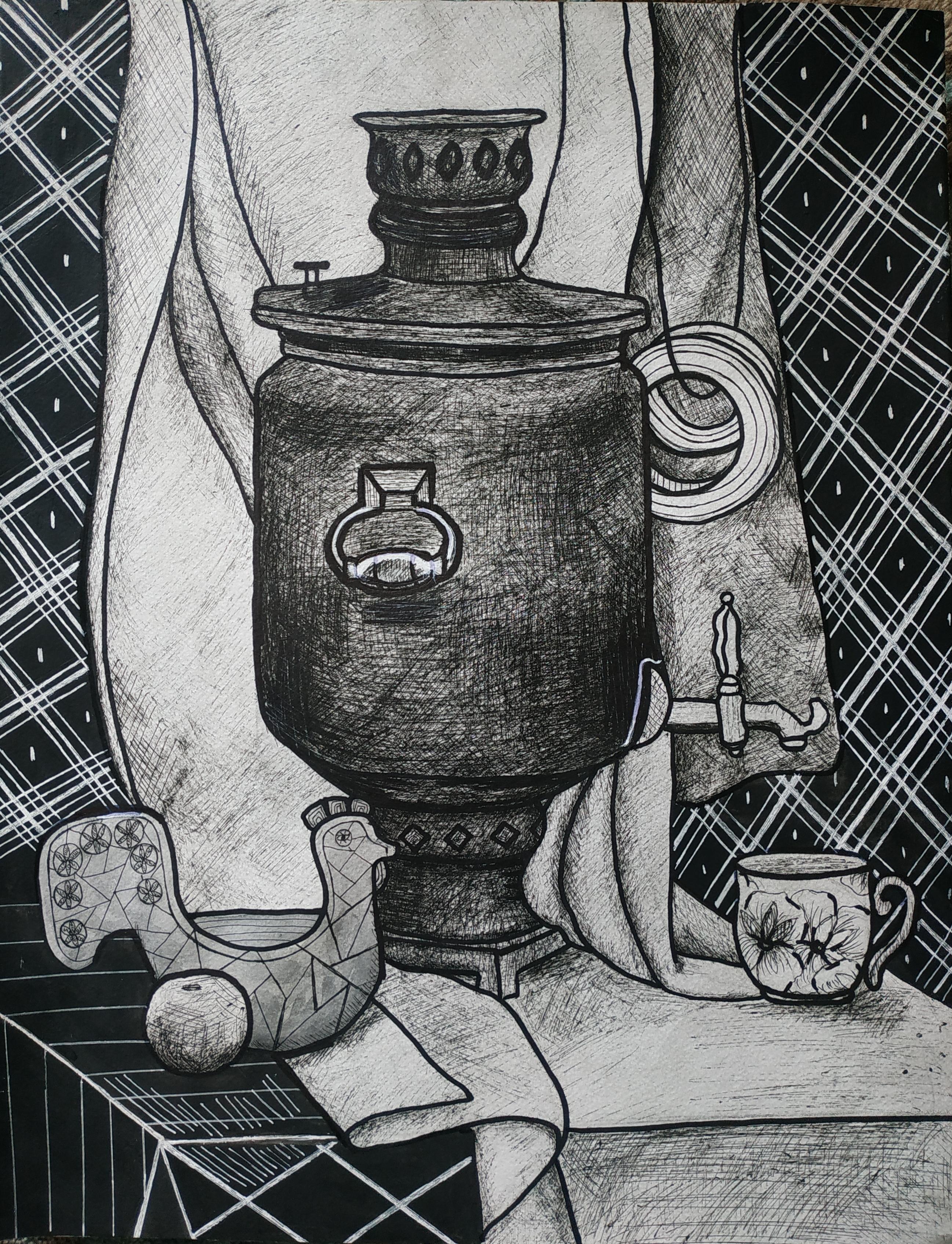 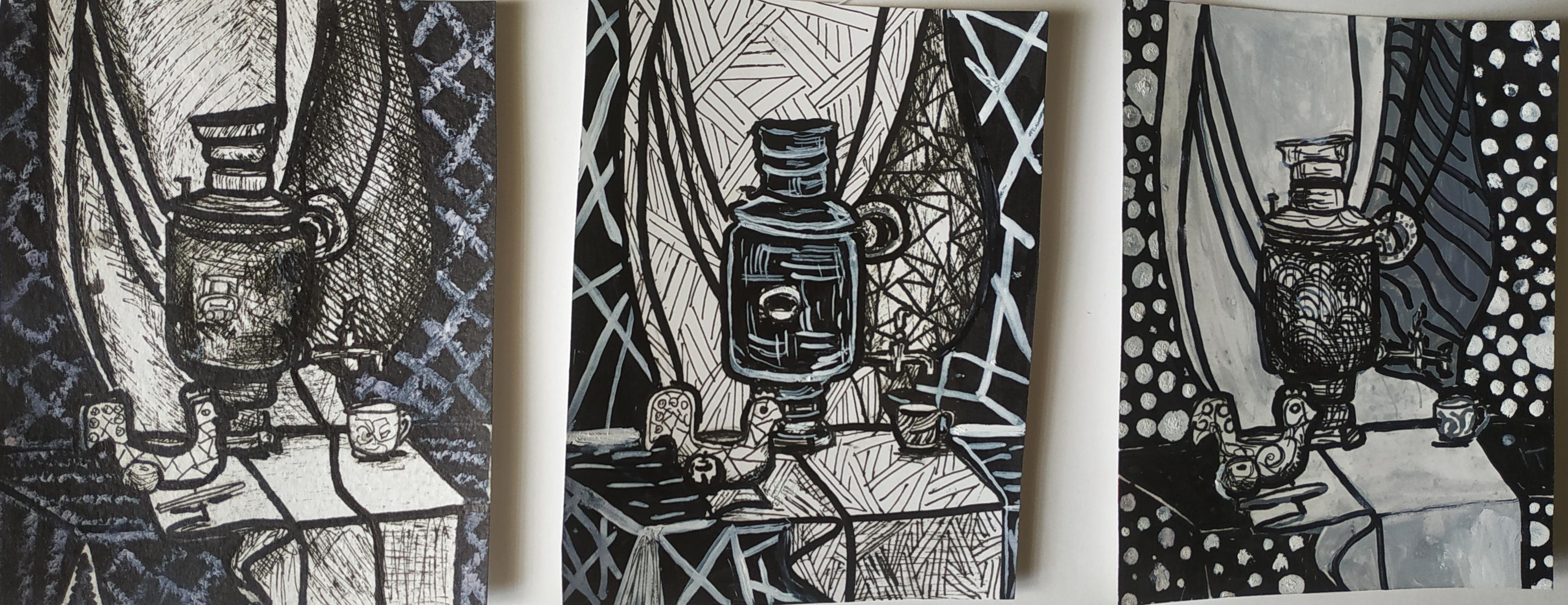 Эскизы к декоративной разработке.
Задание 4. Зарисовки фигуры человека.
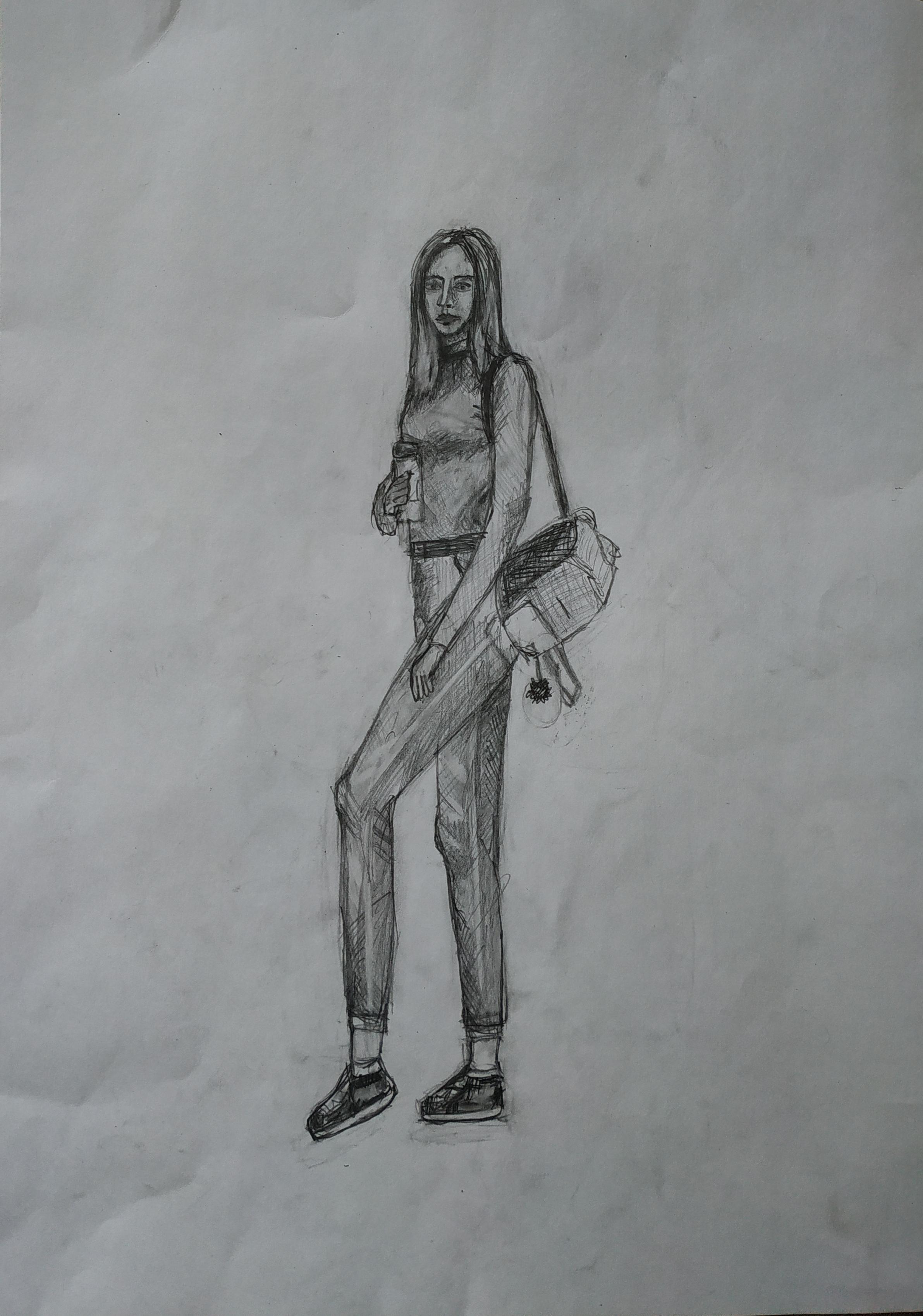 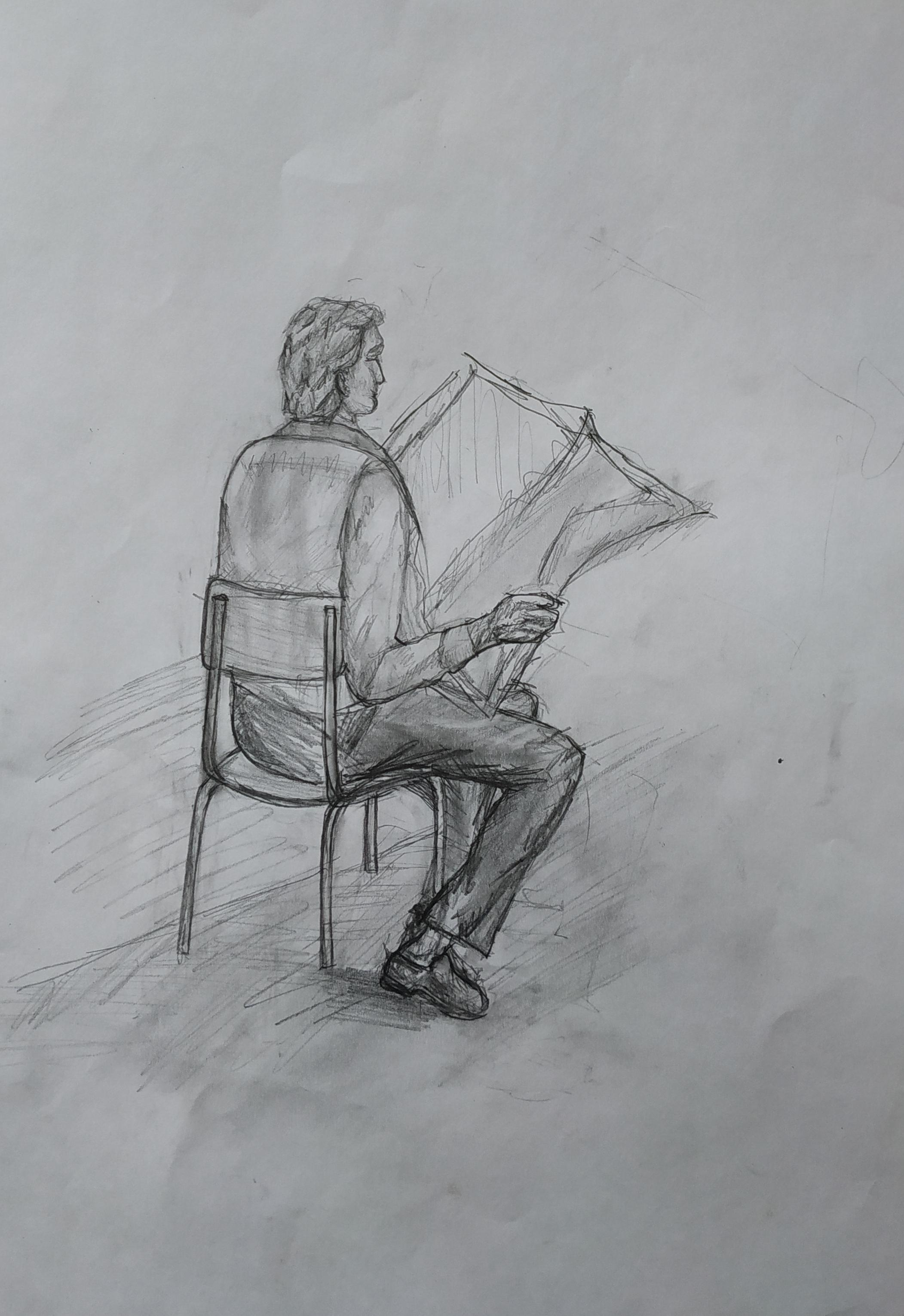 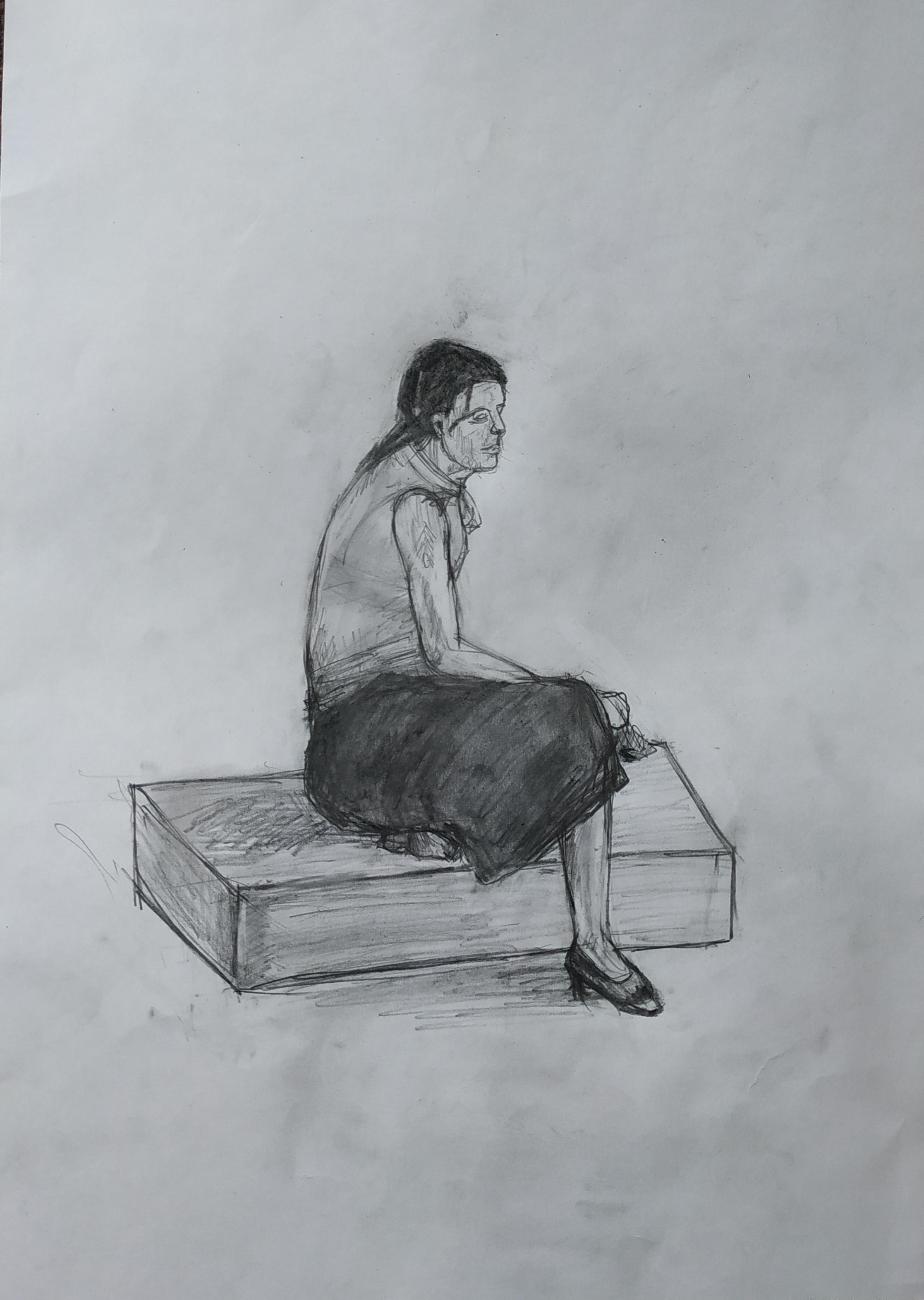 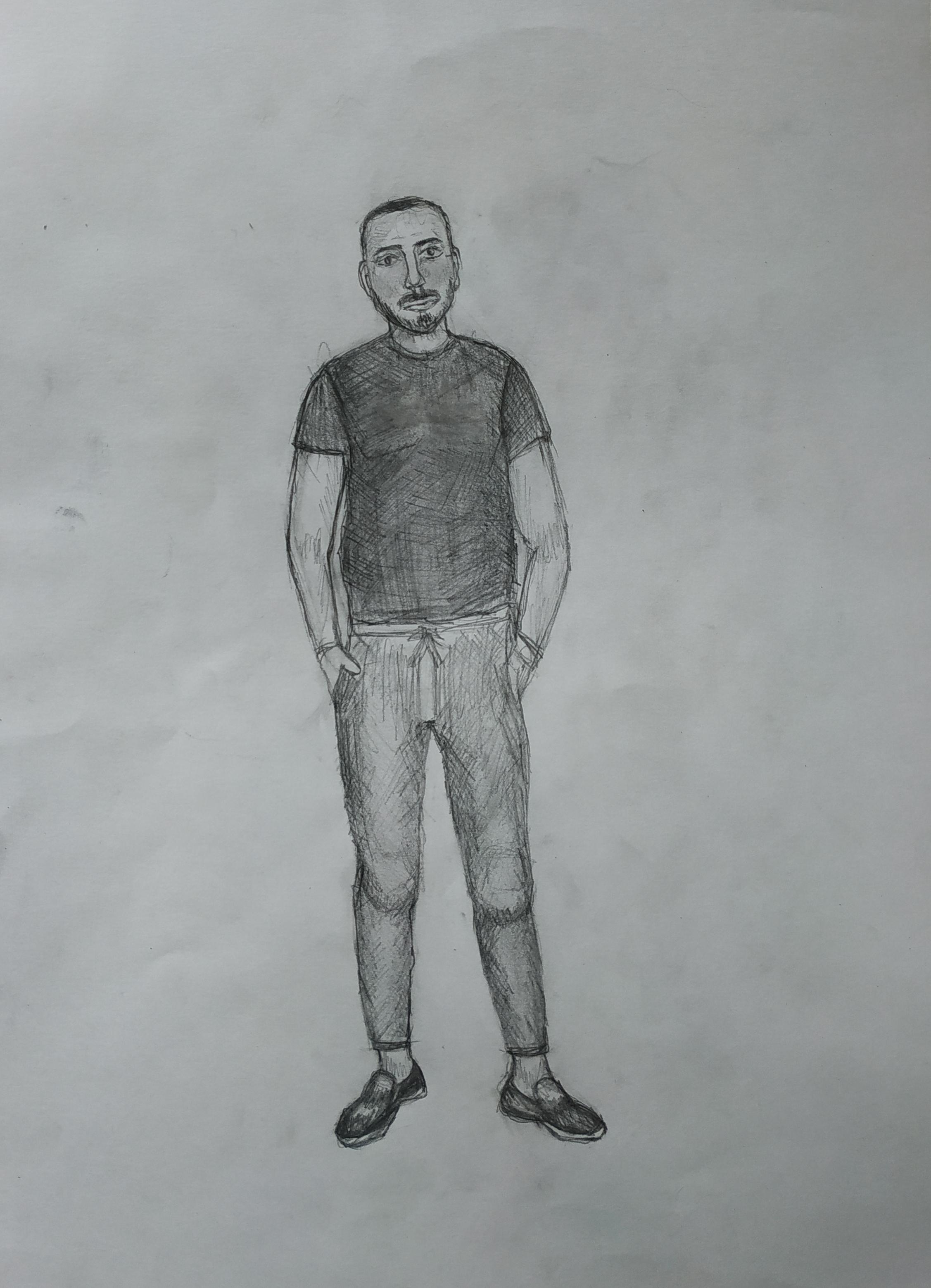 Задание 5. Декоративные переработки зарисовок фигуры человека.
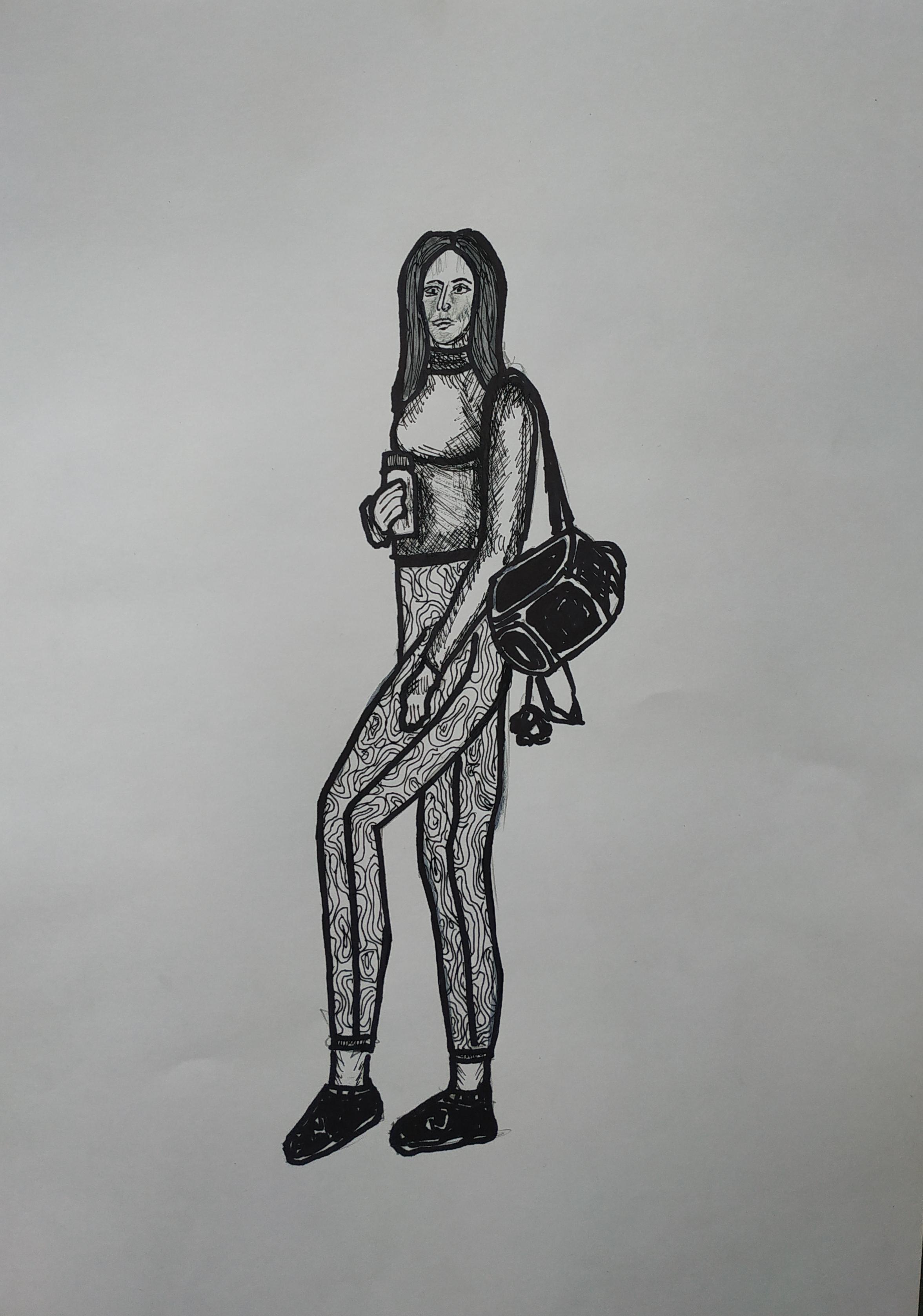 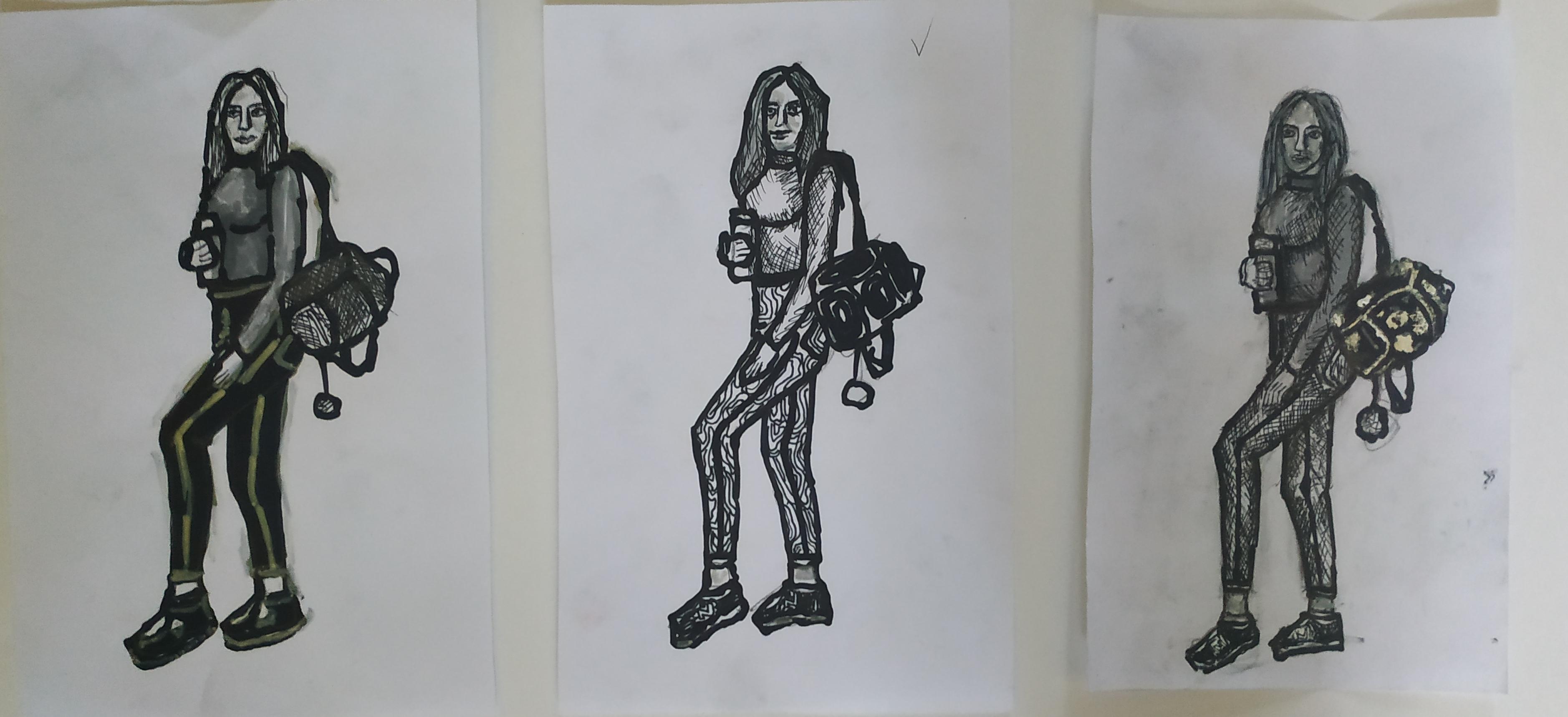 Эскизы к декоративной разработке.
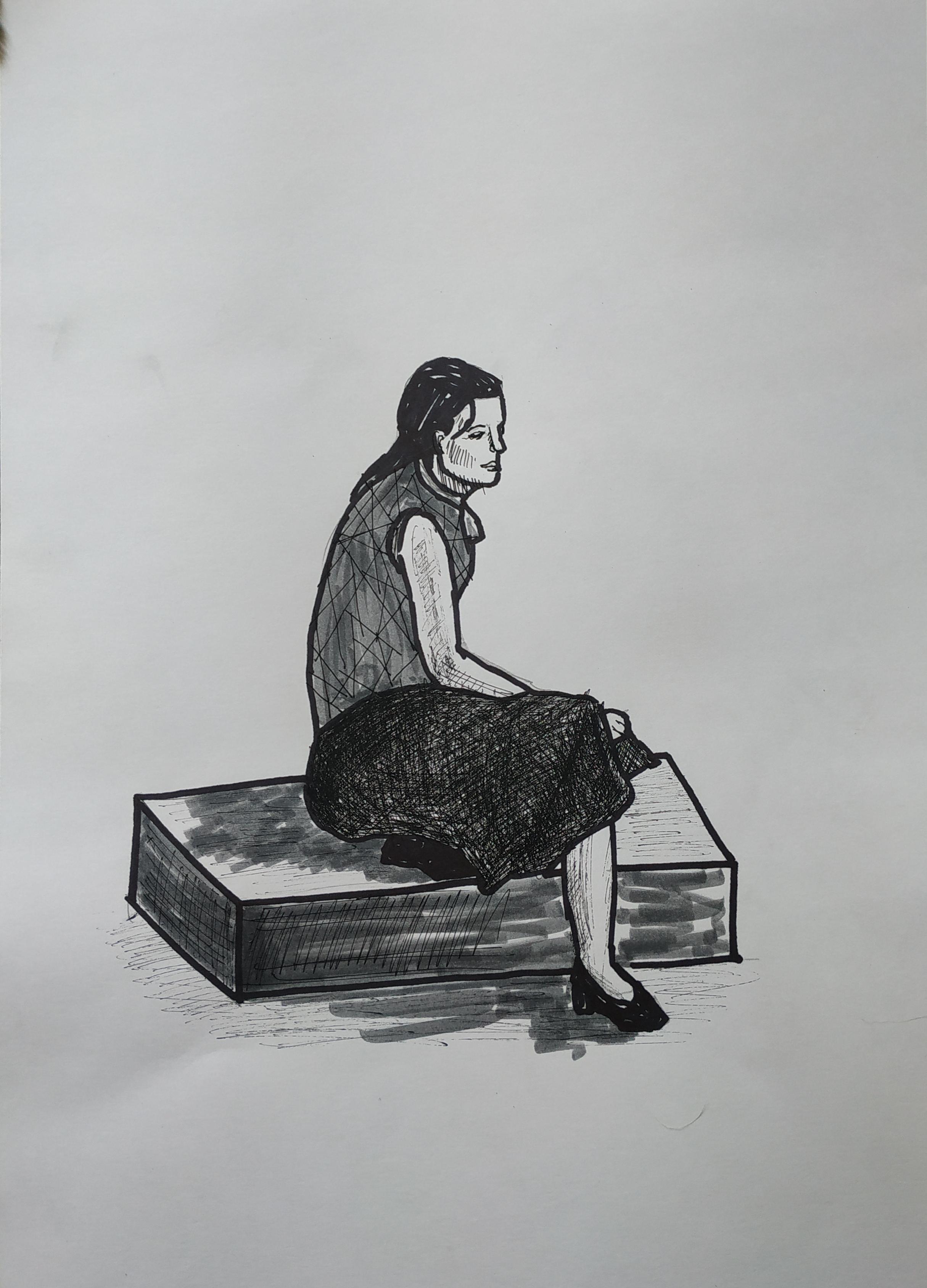 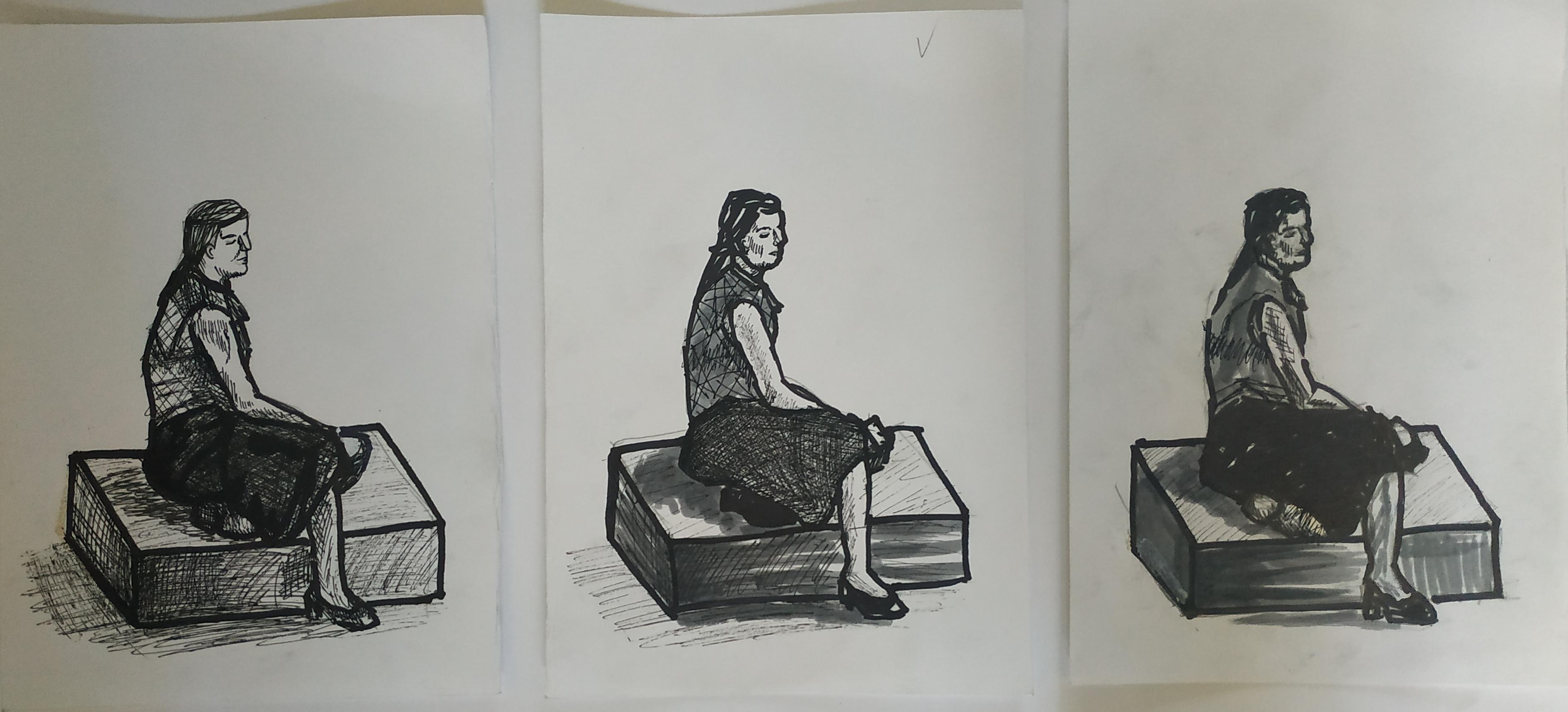 Эскизы к декоративной разработке.
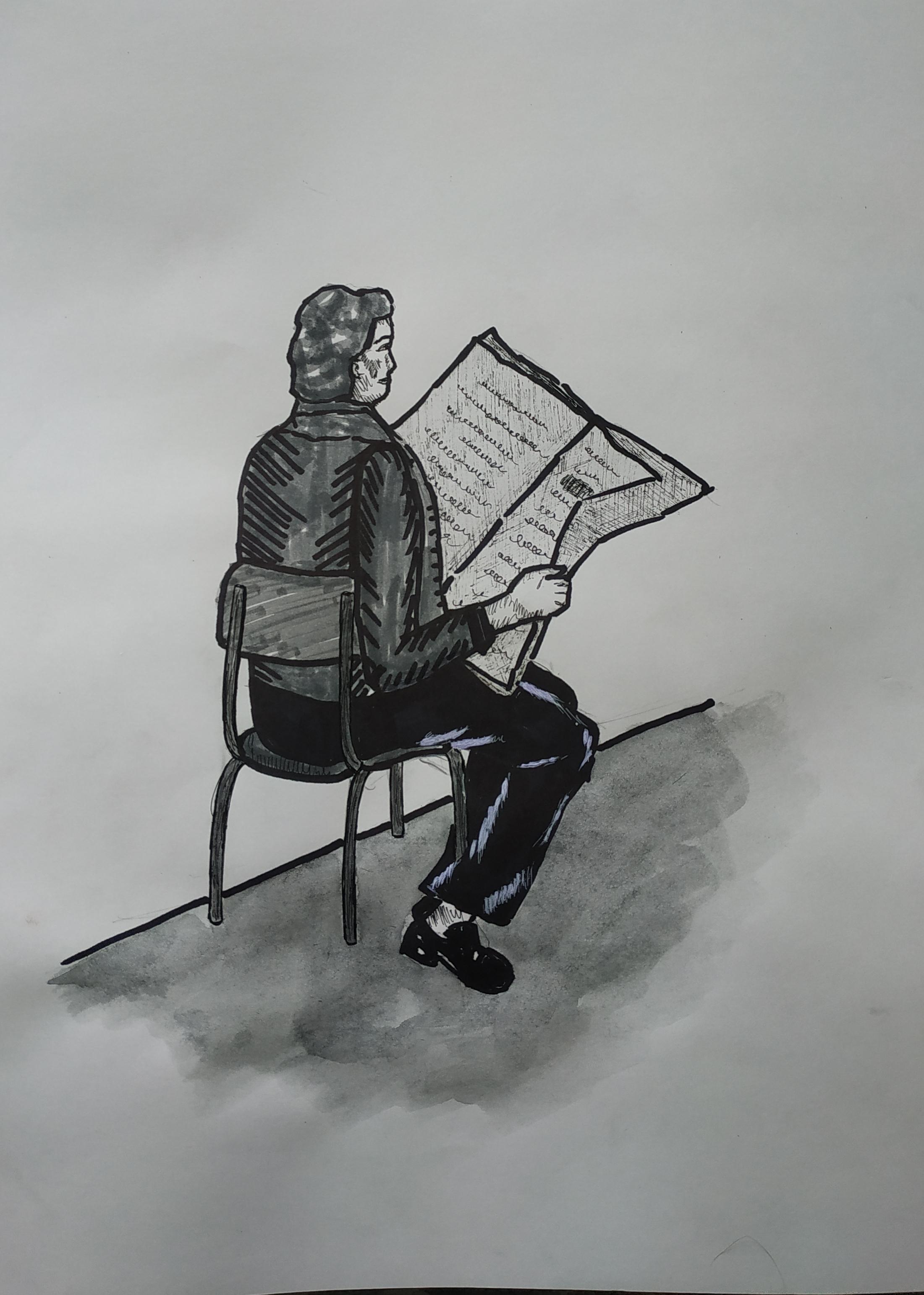 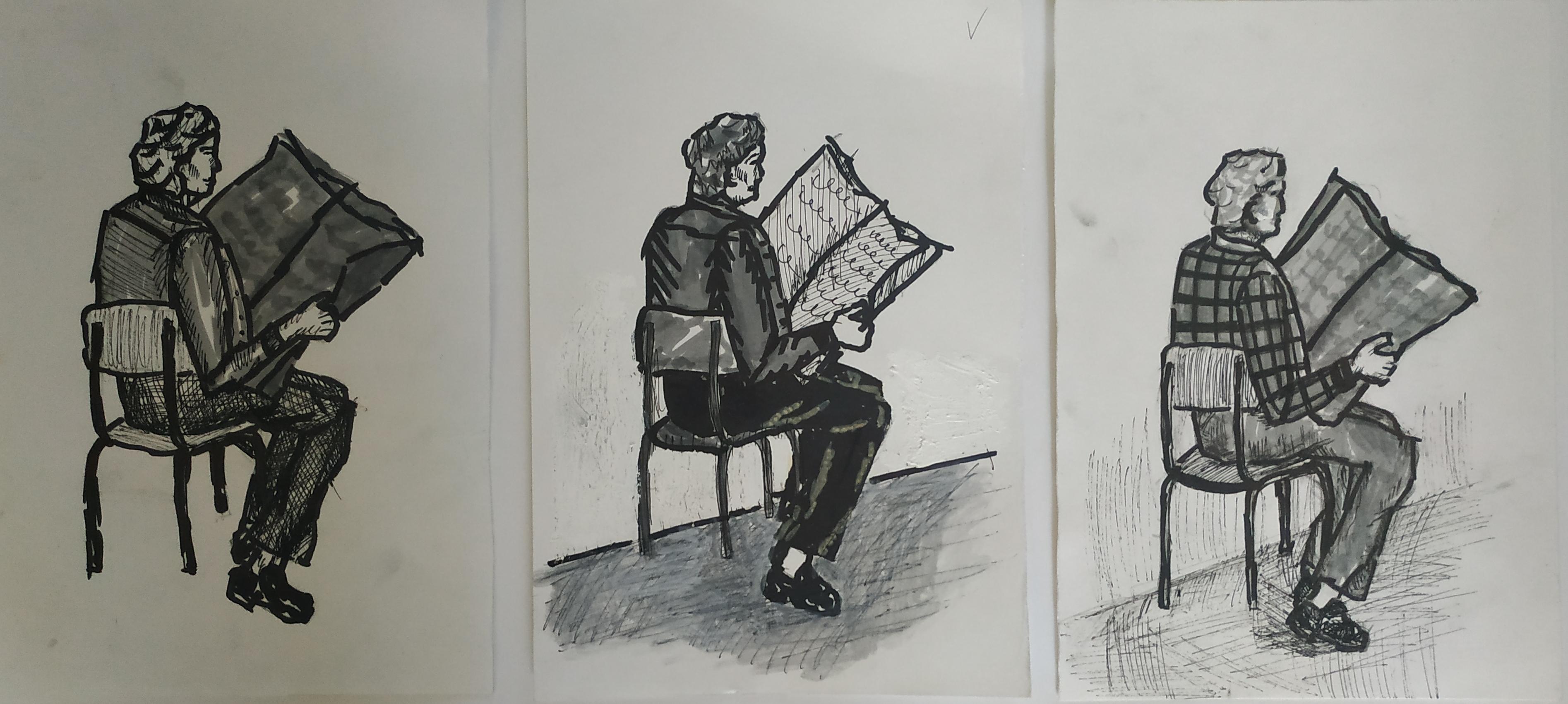 Эскизы к декоративной разработке.
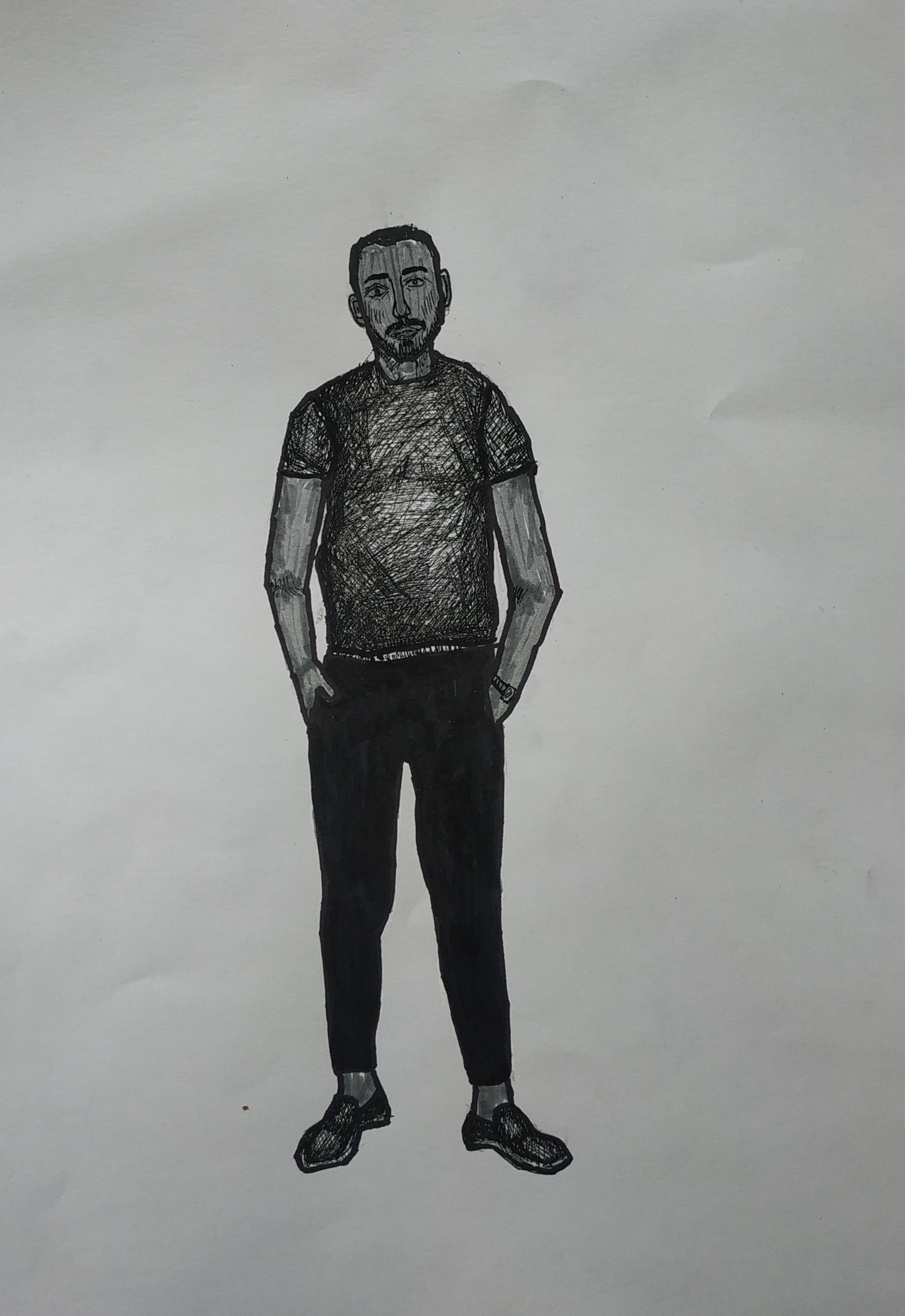 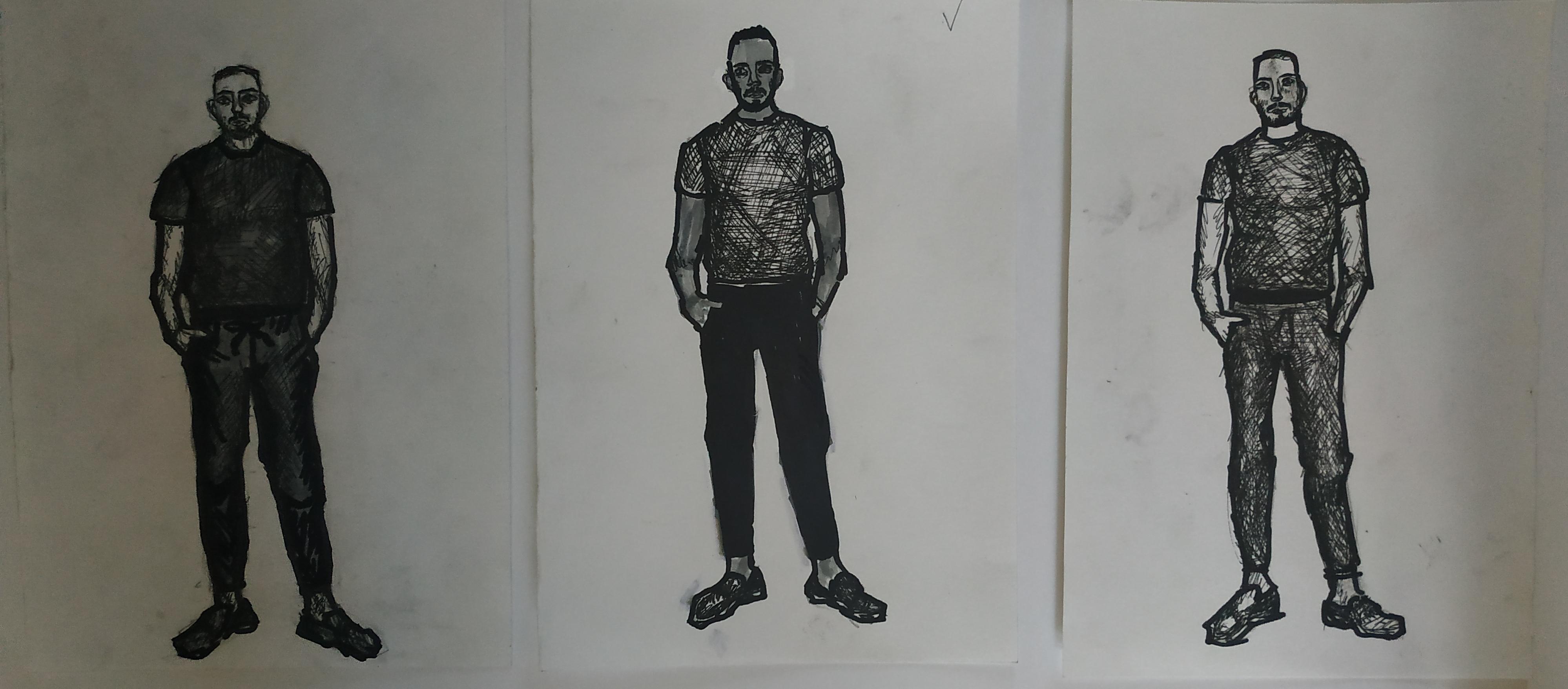 Эскизы к декоративной разработке.
Задание 6. Автопортрет.
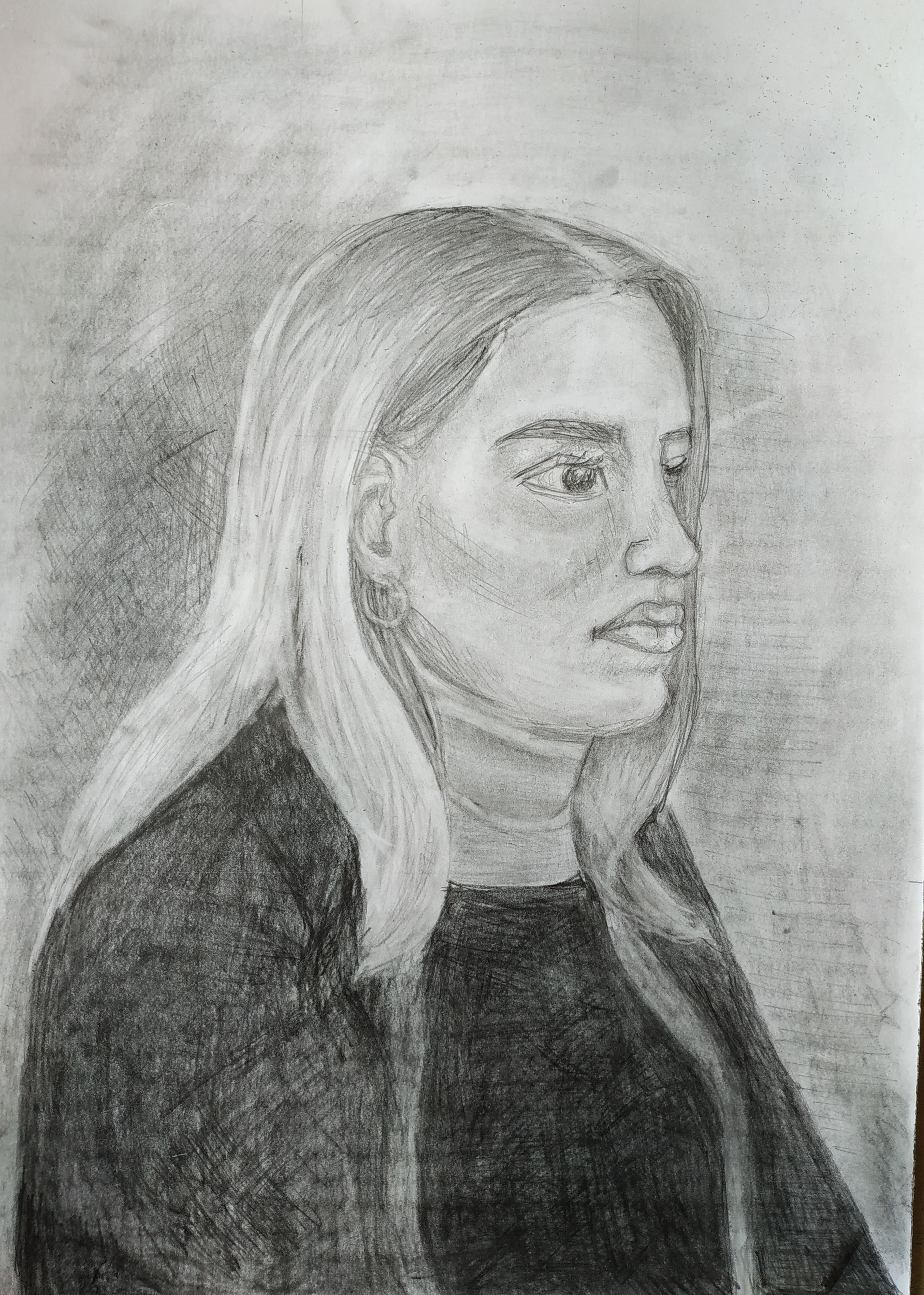 Задание 7.  Женщина с книгой (копия).
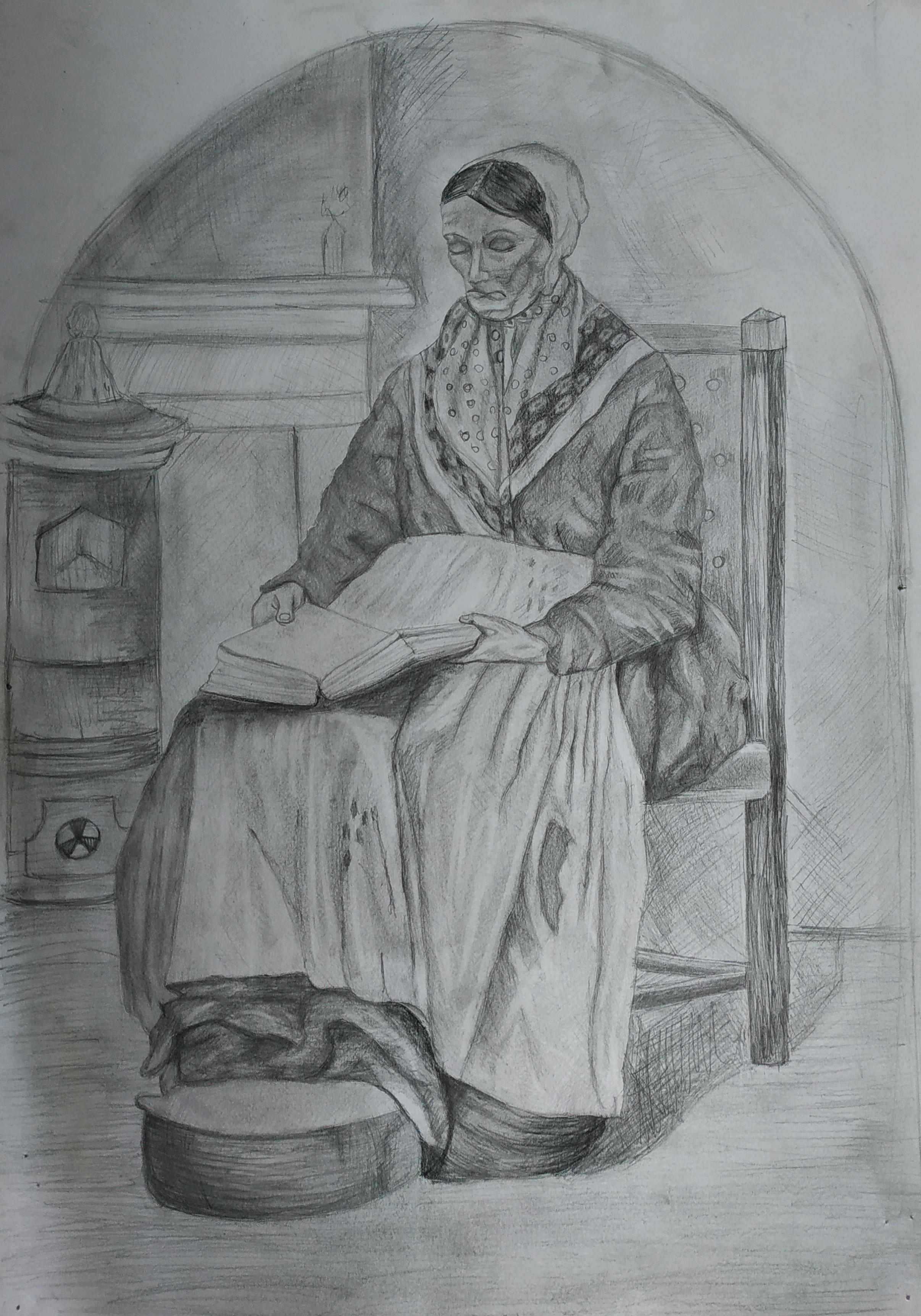